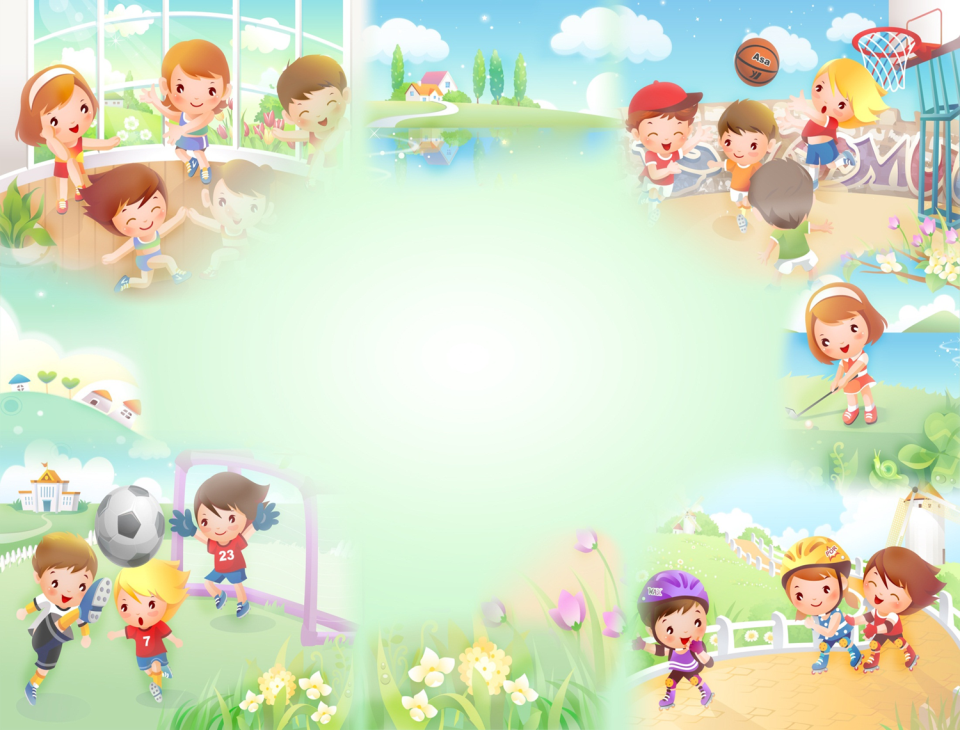 «Путешествие в страну ЗДОРОВЬЯ»
Супкарева Елизавета Петровна
Учитель начальных классов
МКОУ «Кривомузгинская  СОШ»
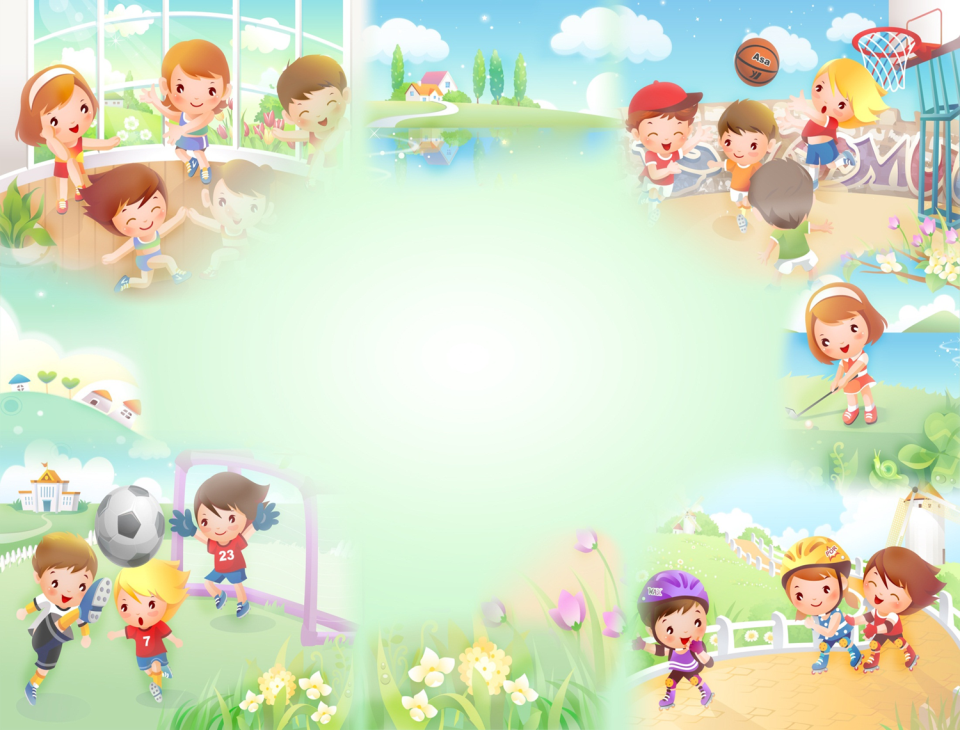 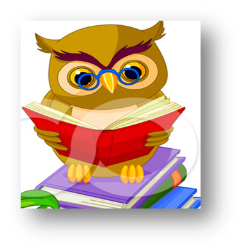 «Здоровье –всему голова»
Конкурс  «Народная мудрость»
                Соберите  пословицы.
«Здоровому всё здорово»
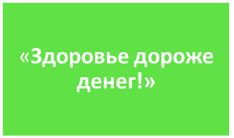 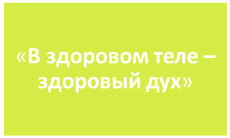 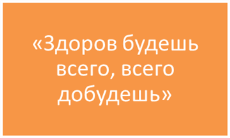 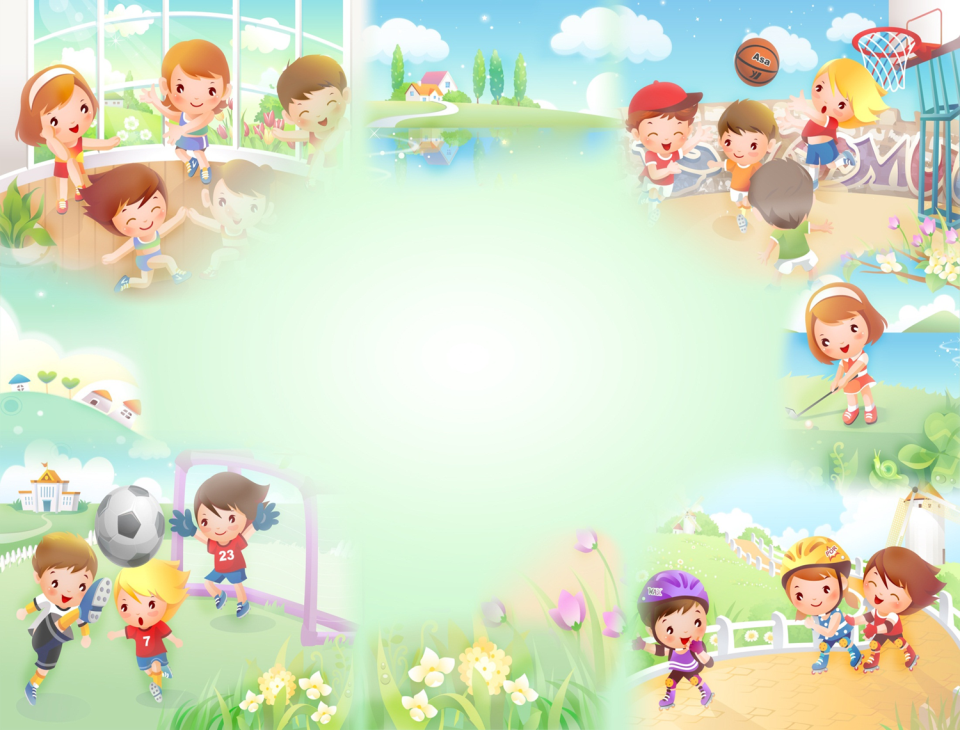 Конкурс   «Загадки»
● Два соседа – непоседы. День на работе, ночь на отдыхе.
                                                                                         глаз
● Ношу их много лет, а счёту им не знаю.
                                                                                       волосы
● Всю жизнь ходят друг за другом, а догнать  друг друга не могут.
                                                                                         ноги
● Оно много меньше нас, а работает всякий час.       
                                                                                 сердце
● Между двух светил в середине я один.
                                                                        нос
● У пяти братьев одна работа.
                                               пальцы
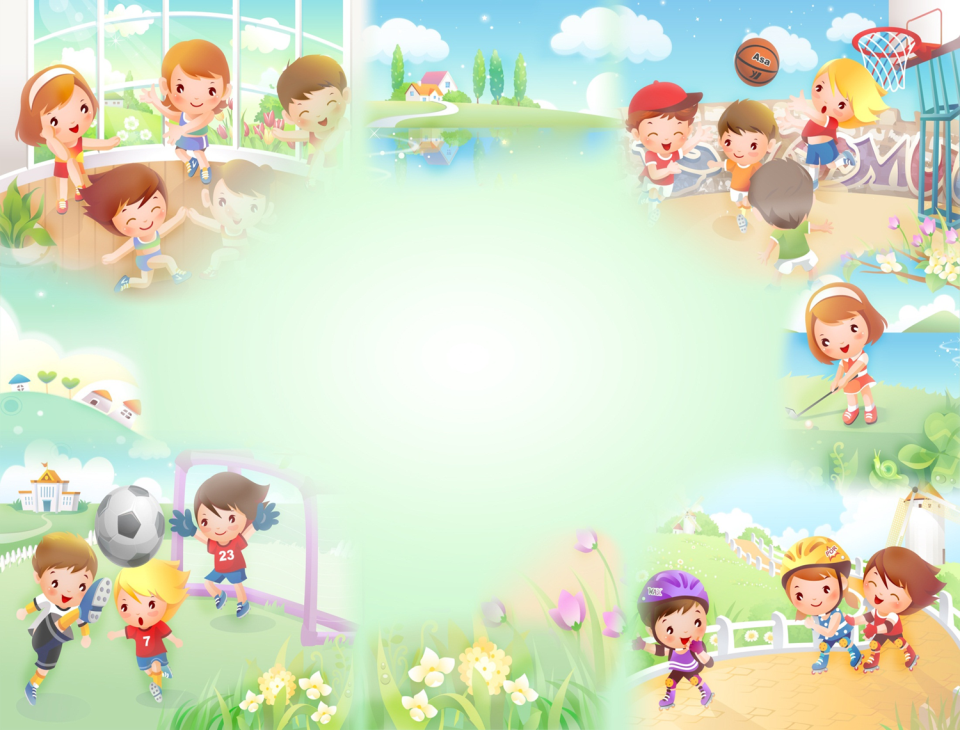 Конкурс «Что? Где? Когда?»
1.Что это за лекарство, которое слушают?
                                                                            музыка
2. Какие опасные «подарки» солнца мы можем получить?
                                                                             ожоги
3.Что на свете дороже всего?
                                                                            здоровье
4. Что без языка, а сказывается?
                                                                                болезнь
 5.Что никогда не лень делать?
                                                                            дышать
 6. Что такое  фитотерапия?
                                                                     лечение травами
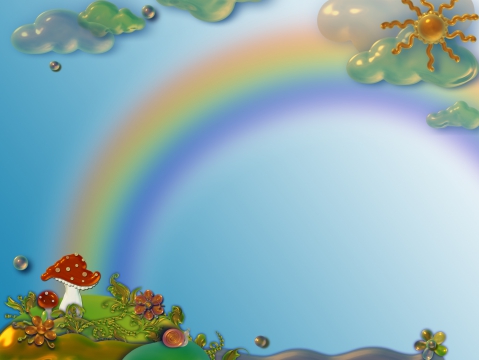 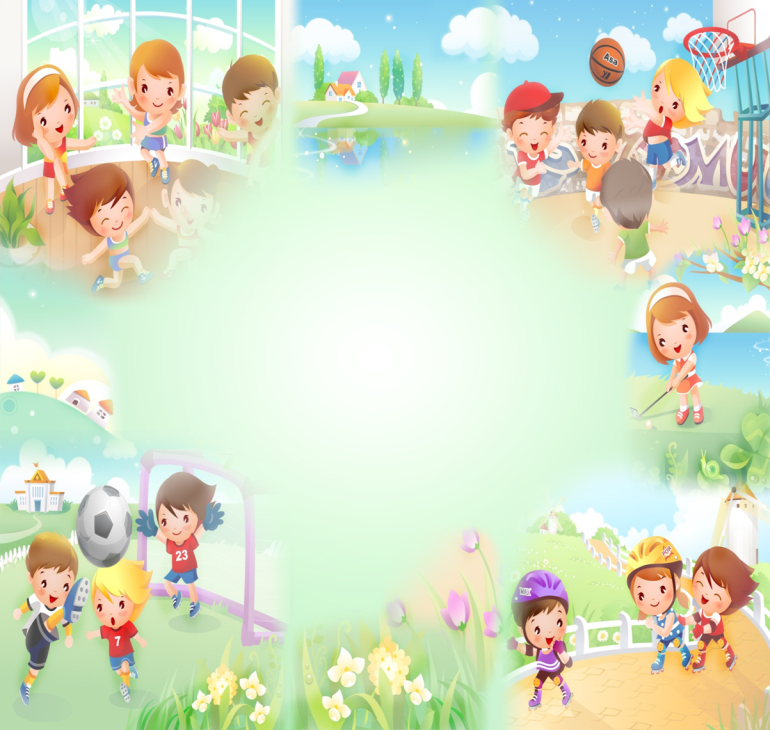 Маршрутный  лист
2-я  остановка 
 «Площадь Гигиены»
1-я остановка
         Проспект
«Здоровья            
                    человека»
3-я остановка
«Физкультминутка»
6-я станция
         «Будь Здоров!»
4-я остановка
               «Нет - вредным                        привычкам»
5-я остановка Бульвар «Отдыхай- ка»
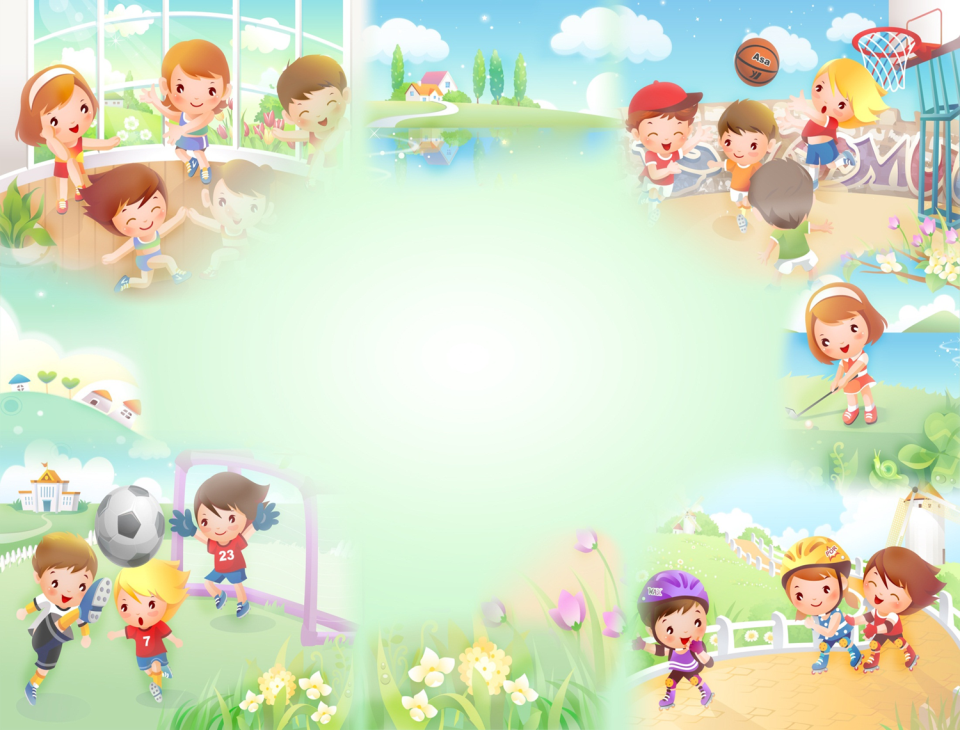 1.Зачем нужно знать свой организм?
а)  чтобы сохранять и укреплять здоровье;
б)  чтобы человек   мог мыслить, говорить и трудиться;
в) чтобы умело использовать свои   возможности.

2.Выберите  слова для характеристики  здорового человека:
а) Красивый,      ловкий,      статный,      крепкий;
б)Сутулый,      бледный,     стройный,     неуклюжий;
в) Сильный,      румяный,     толстый,      подтянутый;

3. Организм  человека состоит из органов.  В какой строчке  указаны только органы человека?
а) глаза,  лёгкие,  желудок,  сердце;
б) головной мозг, почки, кровь;
в) печень, селезёнка, уши, желчь.
Остановка «Проспект Здоровья человека»
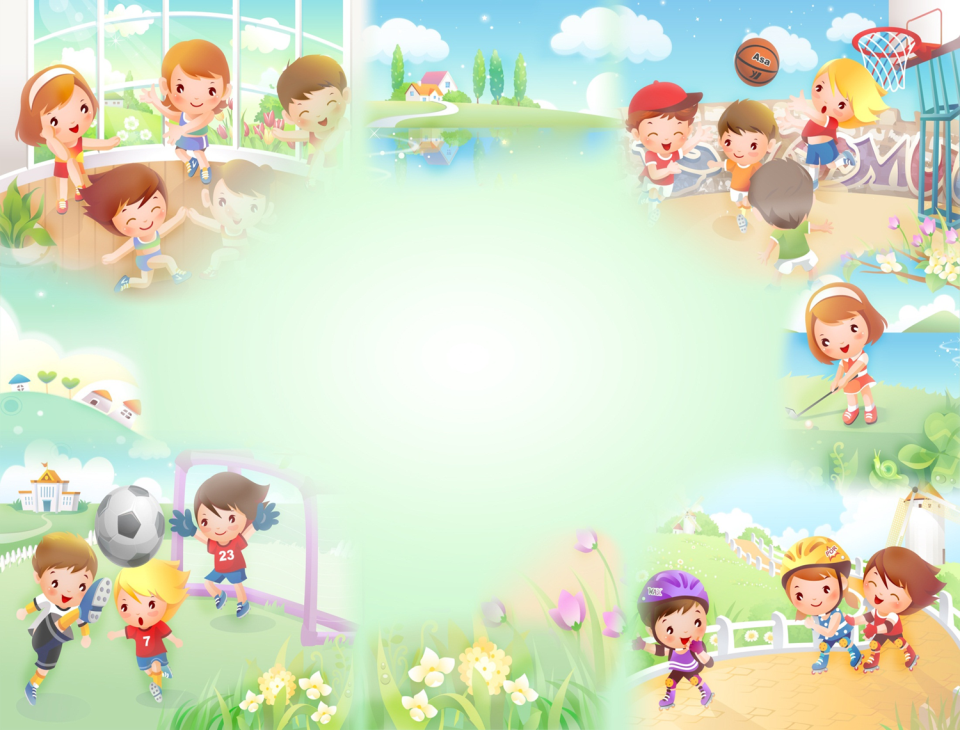 Остановка «Площадь Гигиены»
Народная  мудрость  гласит:

«Кто аккуратен, тот людям приятен». 
                 
 «Чистота – залог здоровья». 
                             
   «Чисто жить – здоровым быть».
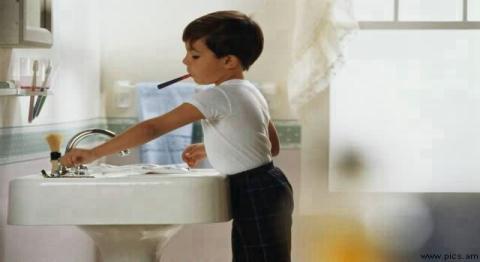 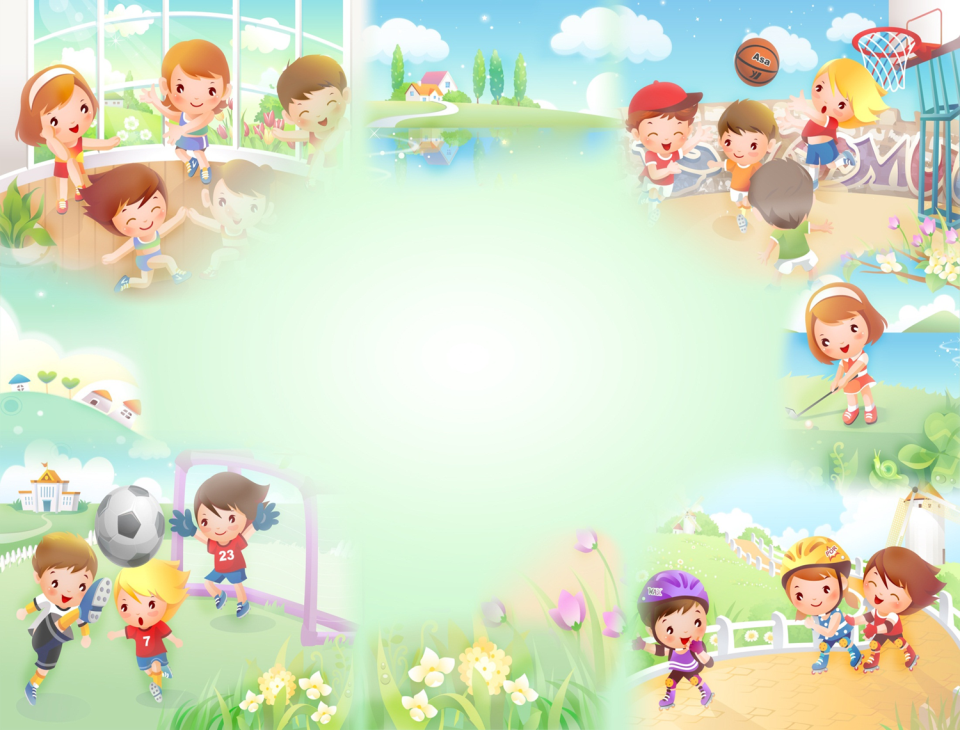 Остановка  «Физкультминутка»
Танцевально-ритмическая  физкультминутка.

Зарядка  для глаз «Дождик»

Упражнение для рук  игра – кричалка  «Как  живёшь?»
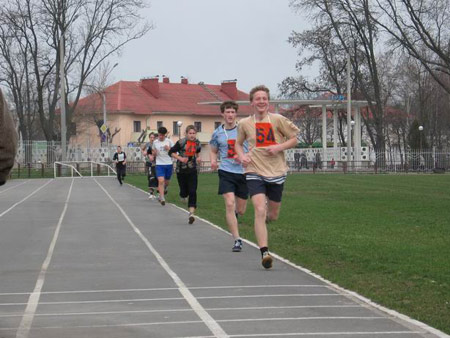 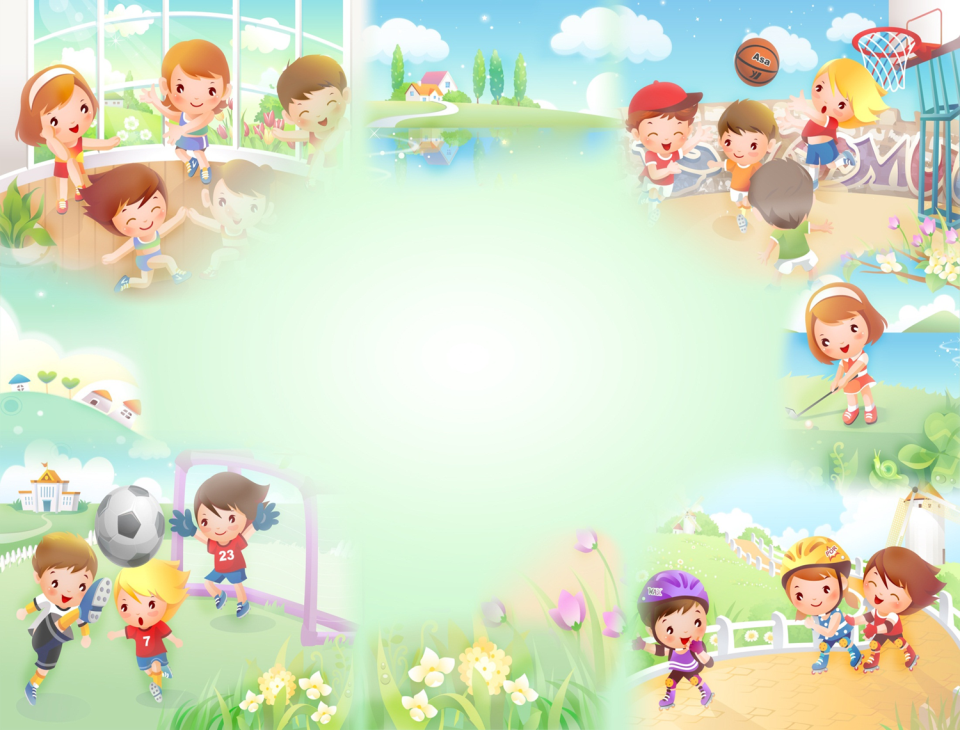 Остановка «Нет- вредным привычкам»
                                                                      «»Побороть дурные привычки, лучше сегодня, чем завтра».
                                                                                                                                Конфуций
                                                      Скажем вредным привычкам – НЕТ!
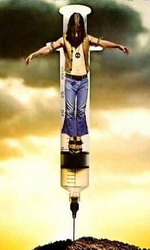 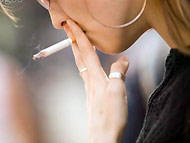 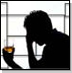 Курение
Алкоголизм
Наркомания
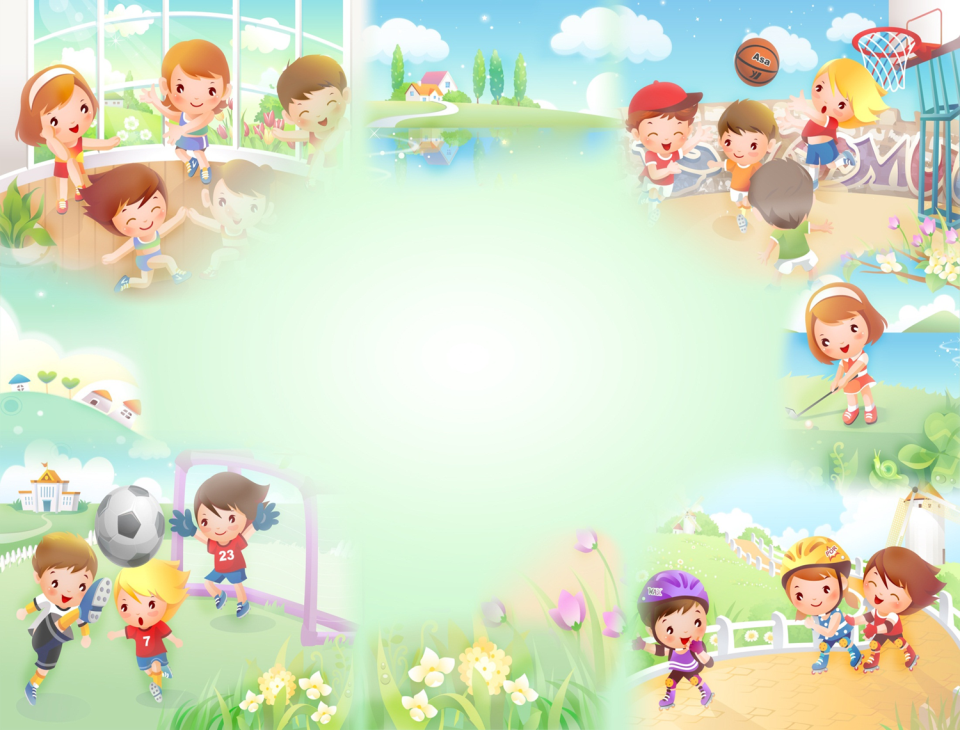 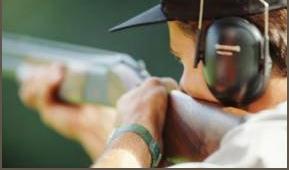 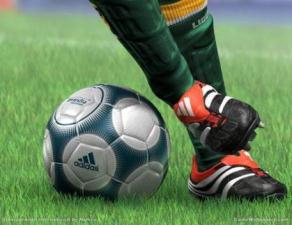 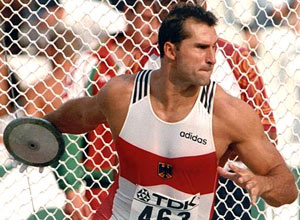 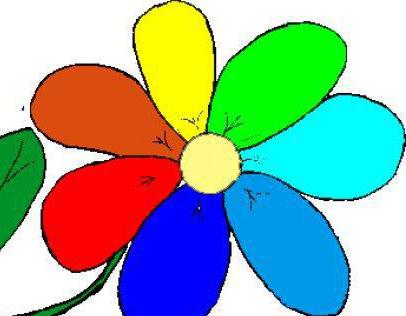 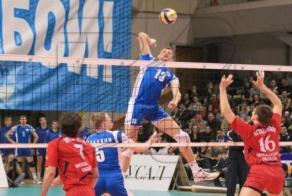 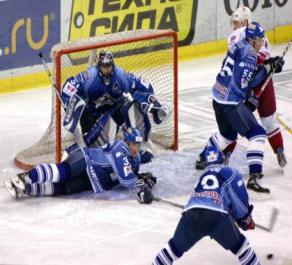 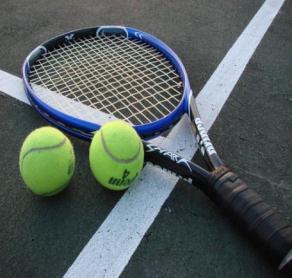 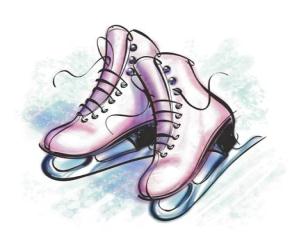